PRODUCTOS Y SUBPRODUCTOS DE LA SOJA
PAÍSES COMPRADORES
1 -China
2-Unión Europea
3- Mercado Interno y Países limítrofes
4- Chile y mercado interno
5- Hipermecados y mercados.
6- Paraguay, Uruguay, Colombia, Venezuela, Chile y Perú
1) Poroto, aceite y harina
2) Biodiesel
3) Lecitina
4) Expeller
5) Tofu
6) Bebidas (ADES)
El eslabón comercial impone condiciones a los productores:
En Argentina los precios los impone la bolsa de comercio.
Internacionalmente los precios los impone el mercado de Chicago.
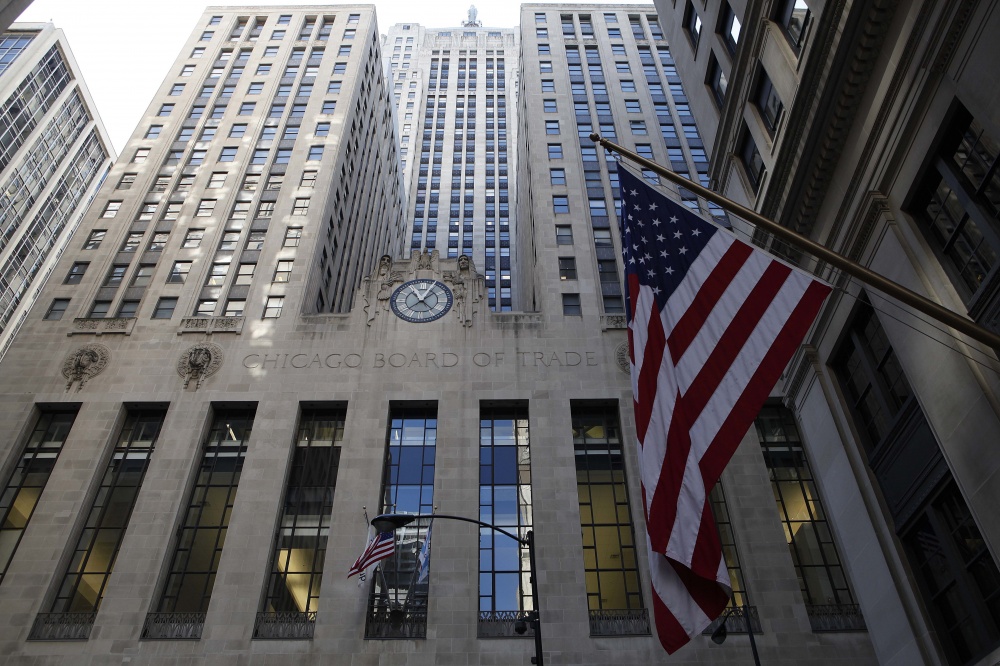 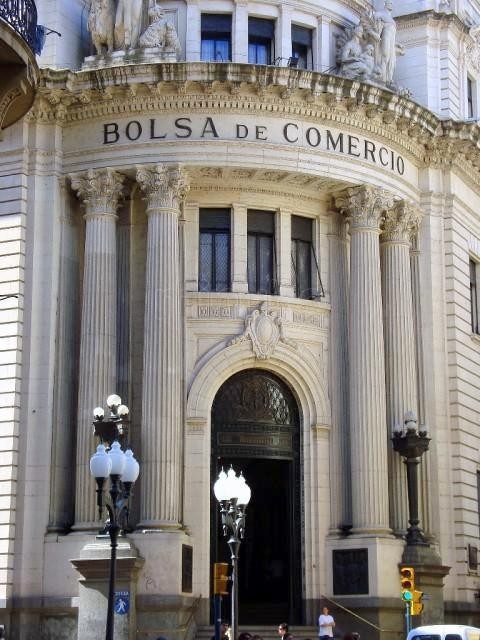